2015-01-15
1
Title
‘I was so Naïve!’
Forty years frustration with music, musicians, musicology and popular music studies.
‘Including MUSIC in Music Studies’Leeds Beckett University, 2015-01-17
Philip Tagg
www.tagg.org
[Speaker Notes: Vids to cue up: [1] FameRockSchools2.mpg; [2] Tonality5.mpg; [3] Arnolfini2.mpg; [4] 007-End-VLC2.mpg ; [5] BernaysAdbust.mpg
Also have ready: NonMusoAll.pdf; FFBk.pdf;Terminology1309.pdf]
General overview
1. Naïve: IASPM and Popular Music Studies
The Popular Music Studies establishment[s] 
2.The euroclassical establishment
Problems of ethnocentrism and terminology(incl. 20 min video about “Tonality”)
3. Four constructive solutions
 [1] demystify music, [2] terminology reform,  [3] aesthesic descriptors, [4]  semiotics
2
IASPM (Naïve 1)
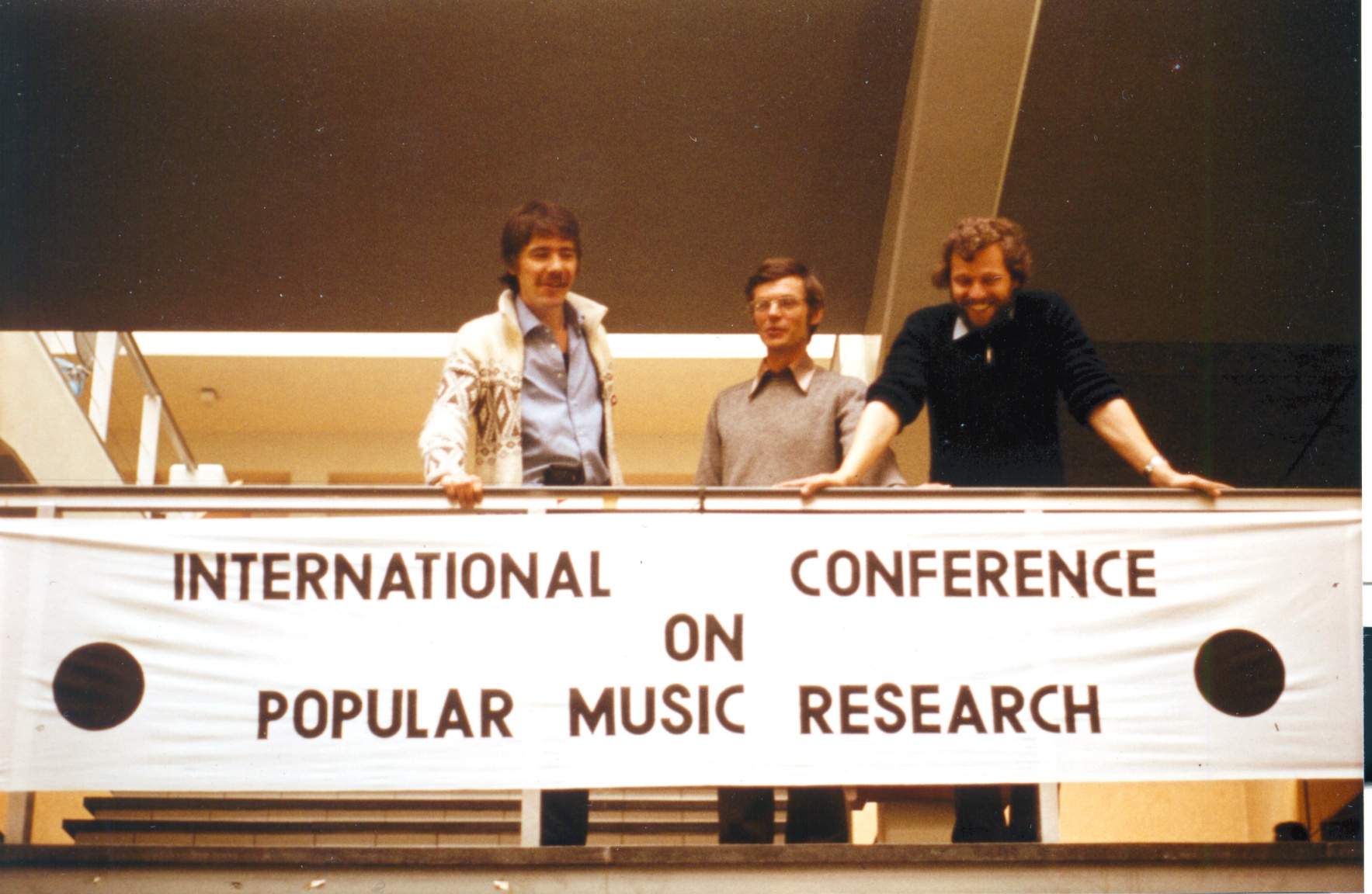 Philip Tagg, David Horn, Gerard Kempers; Amsterdam, June 1981
3
2015-01-15
IASPM (Naïve 2)
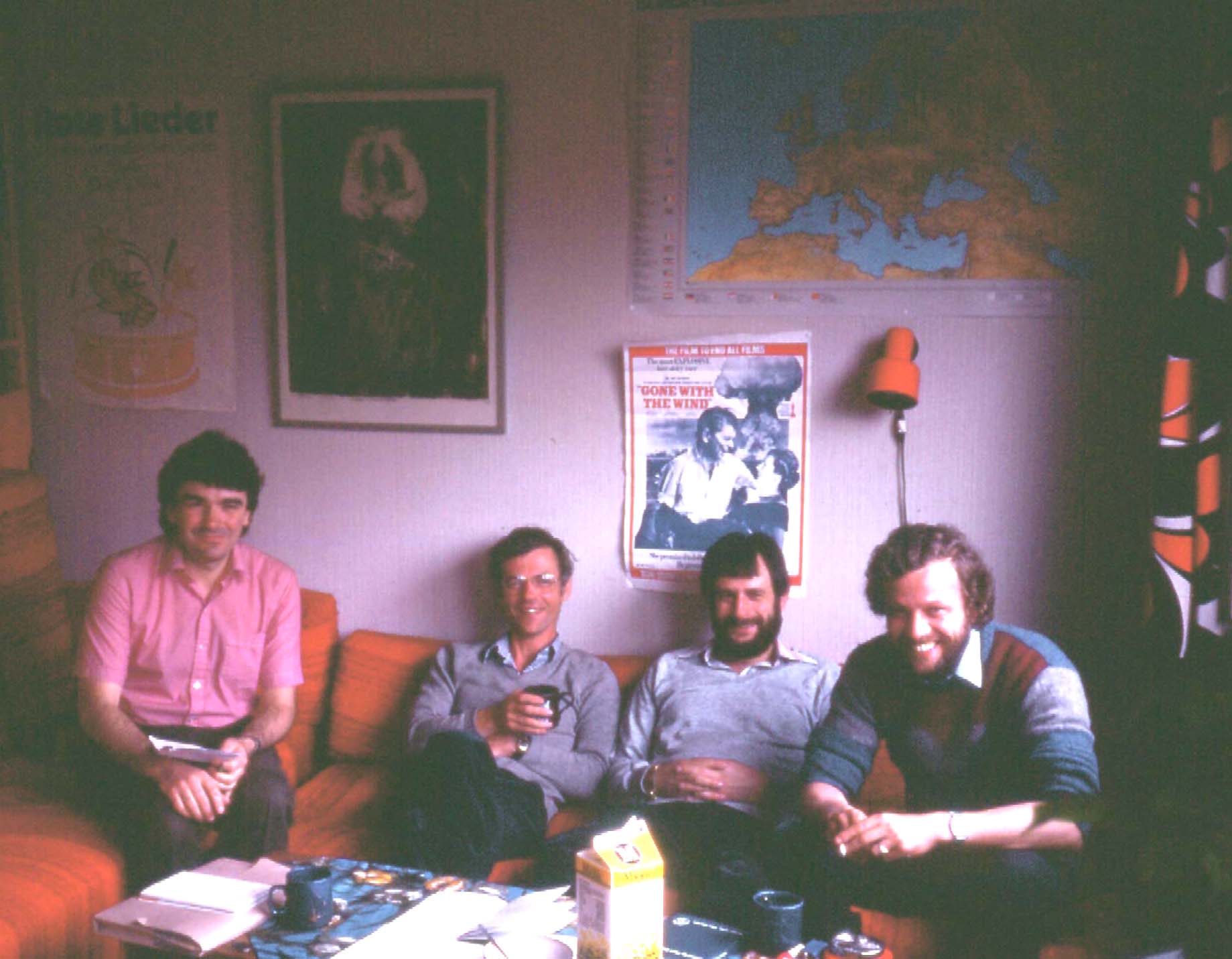 Simon Frith, David Horn, John Shepherd; chez Tagg, Göteborg, 1983
4
2015-01-15
IASPM  Statutes — §2: Aims: naïve?
2.1 The aim of the Association is to provide an international, interdisciplinary and interprofessional organization for promoting the study of popular music. A guiding principle should be that a fair and balanced representation of different continents, nations, cultures and specializations be aimed at in the policy and activity of the Association.
2015-01-15
6
Institutionalisation of musical knowledge (1) (typical, c. 2000)
‘Foreign’, ‘exotic’
Western music cultures
Objects of study  
Euroclass.        other
Institutionalisation of musical knowledge (2)
Music as knowledge (knowledge in music)
2. Metamusical knowledge (about music)
P Tagg IbAm08
1. Music as knowledge (knowledge in music)
1a. Poïetic competence (construction)
involves: creating, originating, producing, composing, arranging, performing, etc.
institutionalised in: conservatories, colleges of music, etc.
1b. Aesthesic competence (perception)
involves: recalling & recognising musical sounds, distinguishing between them and between their culturally specific connotations and functions
institutionalised in: ……?
P Tagg IbAm08
2. Metamusical knowledge     (knowledge about music)
2a. Metatextual discourse
involves: ‘music theory’, conventional  music analysis, identification and naming elements and patterns of musical structure, etc.
institutionalised in: departments of music(ology), colleges of music, etc.
2b. Metacontextual discourse
involves: explaining how musical practices relate to culture and society, incl. approaches from semiotics, acoustics, business studies, sociology, anthropology, etc.
institutionalised in: departments of social science; literature, media, cultural studies.
P Tagg IbAm08
The Popular Music Studies Establishment
The Fame conservatoire
play FameRockSchools2.mpg
Preparing for ‘the industry’? What industry?
 Different from the euroclassical or jazz  conservatoire? Or just more ‘performing seals’?
 Nothing but the music?
2. The ‘cult-stud institution’
Once trendy (1980s-1990s) canons of theory 
 ‘Semiotics is out of date’ (sic!).
 ‘He has no knowledge of popular music studies.’
 Everything but the music: ‘a troublesome  appendage to cultural studies’ (Fabbri, 1995)
10
2015-01-15
Popular Music Studies andepistemic problems causedby institutionalisation
Aesthetic prejudices
Did it enter the academy? If so, when and how?
Pre-existing modes of institutionalising knowledge v. the imperative of interdisciplinarity
Scribal and oral traditions, notation and recording
Historically defined and ongoing (‘unfinished’) traditions; temptation to replace old canons with new ones
P Tagg HK 0303
General overview
1. Naïve: IASPM and Popular Music Studies
The Popular Music Studies establishment[s] 
2.The euroclassical establishment
Problems of ethnocentrism and terminology(incl. 20 min video about “Tonality”)
3. Four constructive solutions
 [1] demystify music, [2] terminology reform,  [3] aesthesic descriptors, [4]  semiotics
12
Euroclassical establishment
Ethnocentric
Class-centric
Culturally absolutist
Aesthetically absolutist
Next: a few symptoms of §§1-4
P Tagg IbAm08
Euroclassical establishment.Basic problem 1: scribal/oral, notation/recording
Hegemony of number and written word in academe, of the scribal, of the scopocentric (=fixated on vision) and relative neglect of non-verbal sound (oral/aural).
2. Tendency to privilege parameters of musical expression storable in Western staff notation, developed to encode complexities intrinsic to various forms of Western art music, not those of other music cultures (timbre, micro-inflexion, cross-rhythm, etc.).
P Tagg HK 0303
Euroclassical establishment, basic problem 2: hijacking of ‘music’
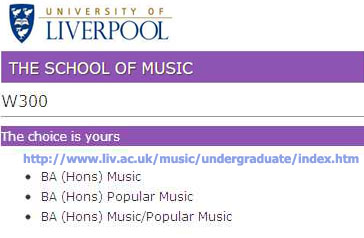 Visited 2012-05-03
15
2015-01-15
Sets and subsets (‘music’ / ‘popular music’)
Rain
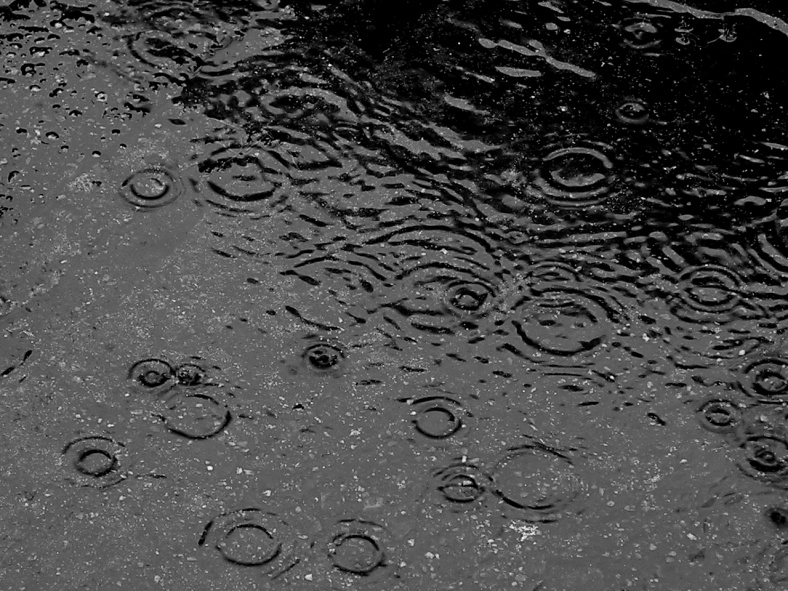 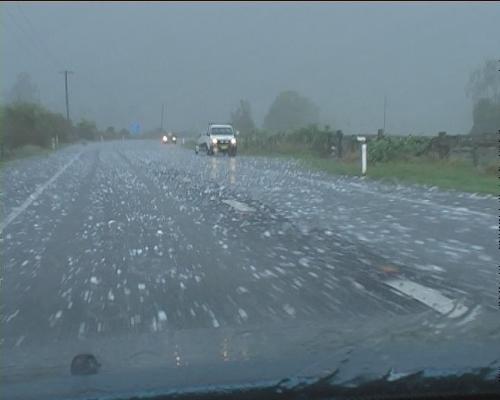 Hail
‘popular’
‘ethno’
‘world’
‘dance’
‘MUSIC’
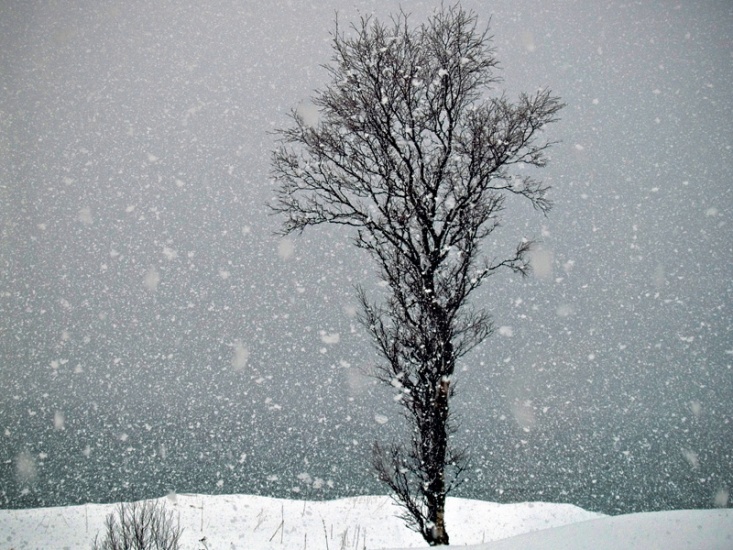 Snow
‘contemporary’
‘medieval’
‘jazz’
etc.
‘avant-garde’
‘early’
‘rock’
etc.
Euroclassical establishment, basic problem 3: inadequate structural (esp. tonal) terminology
triads (triadic) v. thirds (tertial)
no coherent theory of quartal tonality
no coherent theory of hexatonicism
dominants & leading notes (ionian [ii-] V-I brainwashing syndrome)
cadence labels (e.g. uninterrupted  ‘interrupted', perfect ‘imperfect’ , phrygian  finality, etc.)
lack of terms describing unnotated parameters of musical expression (e.g. timbre, vocal persona, cross-rhythm, aural staging, etc.)
chaotic notions of note, tone, tonal, tonality,atonal, modal, modality, etc.
play Tonality5.mpg
P Tagg IbAm08
General overview
1. Naïve: IASPM and Popular Music Studies
The Popular Music Studies establishment[s] 
2.The euroclassical establishment
Problems of ethnocentrism and terminology(incl. 20 min video about “Tonality”)
3. Four constructive solutions
 [1] demystify music, [2] terminology reform,  [3] aesthesic descriptors, [4]  semiotics
18
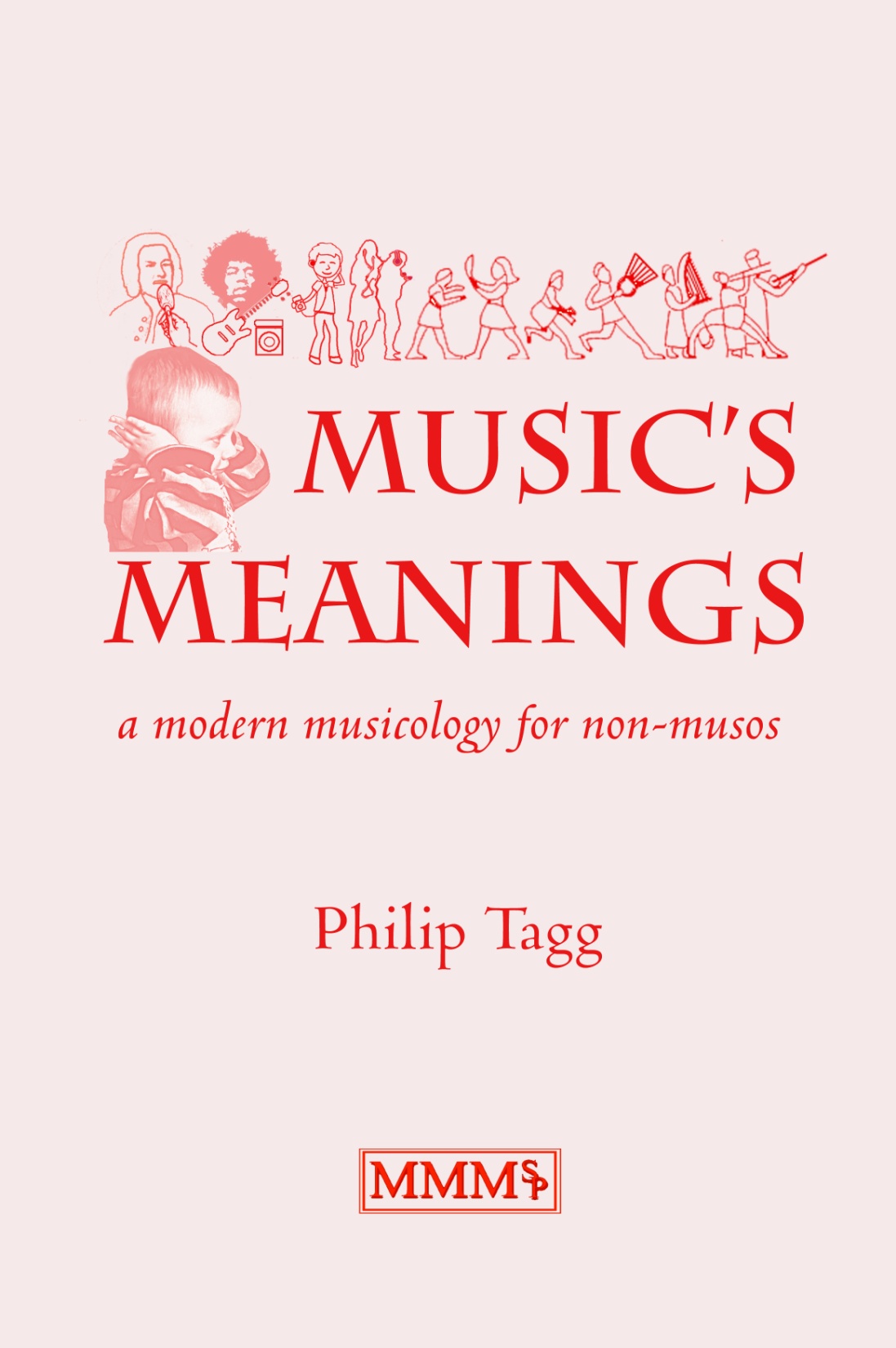 1. Demystification
Chapters 1-4 demystify notions of music (incl. bio-acoustic ‘universals’, music & the brain, emotion,mood, ‘music is music’ (1 & 2), ethno-, socio- and semio- approaches
2015-01-15
19
2. Tonal terminology: examples of reform
Chapters 3-4 on modes (incl. penta-, hexa- & heptatonic; Hijaz, maqams, lydian $7, blues pentatonicism, doh- ré- la- pentatonics, coherent theory of tonical hexatonic modes, etc., not just the ‘usual’ 7!)
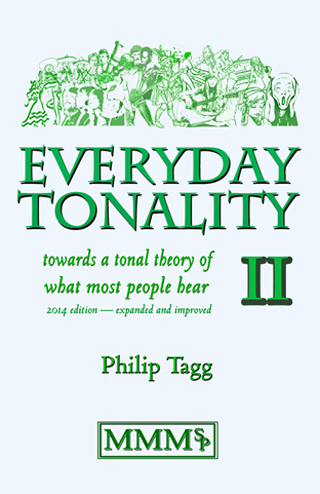 Chapters 8-9: tertial harmony ([euro]classical, non-classical; difference triad/third, etc.)
Chapter 10: quartal harmony (no ‘sus’!, shorthand, tonical neighbourhood,‘11’ chords, quartal classical, quartal jazz, quartal rock, news jingles, folk 4ths and 5ths, etc.)
See also http://tagg.org/terminology/
20
2015-01-15
3. Aesthesic descriptors
Play Arnolfini2.mpg
Unequivocal timecode designation
Play 007-End-VLC2.mpg
2015-01-15
21
4. Semiotics
Why is it so important?
2015-01-15
22
23
“We complacently assume that the conscious makes sense and that the unconscious is nonsense”¹
Dual consciousness (Fanon, 1952)*
conflicting sense of identity and agency:   private/public, subjective/objective, etc.
 intersubjectivity at basis for media industry and  commercial propaganda (‘advertising’),  incl. format radio.
Play  BernaysAdbust.mpg [2:18]
Semiotics of popular music (Laing, 1969)²
* Frantz Omar Fanon (1952): Black Skin, White Masks. New York (1967). Identity of colonised   individual in relation to [1] colonisers, [2] fellow colonised individuals.
1. Carl Jung, in Jung et al: Man & His Symbols. New York (1994: 92).
2. Dave Laing: The Sound of Our Time. London & Sydney (1969: 194-196).
24
Semiotic Theory & Method: OVERVIEW
Introductory theory:  
▪ Communication model ▪ Basic semiotic terminology▪ The black box of musical meaning (alogoogeneity,    contextless texts and textless contexts) ▪ Genre & style
 Intersubjective procedure 
Ethnographic observation, reception tests, PMFCs, &c.
 Interobjective (intertextual) procedure 
IOCM, PMFCs, audio-muscular memory, commutation, ‘reverse engineering’, library music, recommender systems, &c.
 Simple sign typology for music analysis
anaphones, diataxemes and style flags
 Melody/accompaniment, figure/ground
 Transscansions and gestural interconversion
 Vocal persona
[Speaker Notes: make sure folder D:\temp\Video\Berlin open in Explorer!]
2015-01-15
25
C. S. Peirce’s Semiotic Trinity no. 3aspects of approach after Morris
Syntax
Internal (etic) organisation and arrangement of structural elements without necessarily considering their meaning
‘La sintattica e la semantica, quando si trovano in splendido isolamento, diventano… discipline “perverse”’ .*
Semantics
Links between signs and what they represent (emic) without necessarily considering their use in concrete situations
‘Historicismus wie musikalische Hermeneutik weisen hin auf der Leerstelle, die von einer musikalischen Pragmatik aufzufüllen ist.’**
Pragmatics
Use of signs in concrete sociocultural situations
*   ‘Syntax and semantics, when found in splendid isolation, become “perverse” disciplines’.     (Umberto Eco: I limiti dell’interpretazione, p. 259; Milan 1990).
** ‘Historicism and hermeneutics both draw attention to the gap that has to be filled by musical     pragmatics’. (Chr. Hubig: in Musikalische Hermeneutik, ed. C. Dahlhaus, p. 122; Regensburg, 1975).
Denotation and connotation
Denotation
Type of lexical meaning associated mainly with arbitrary signs
thunder (the word) = noise accompanying lighting diminished seventh chord = chord consisting of three      contingent and superimposed minor thirds
Connotation
Non-lexical type of meaning mainly associated with indices and which relies on one or more previous levels of semiosis
thunder (the sound) = humidity, rain, danger, etc. diminished seventh chord = horror, 19th-century style
26
Connotation & ‘polysemy’ : 2 quotes
‘The difference between denotation and connotation is not... the difference between “univocal” and “vague” signification, or between “referential” and “emotional” communication... What constitutes a connotation... is the connotative code which establishes it; the characteristic of a connotative code is the fact that the further signification... relies on a primary one.’
(Eco, A Theory of Semiotics, 1979, p. 55)
‘The thoughts which are expressed to me by a piece of music which I love are not too indefinite to be put into words, but on the contrary too definite.’
(Mendelssohn, cited by Cooke: The Language of Music, 1959, p. 5)
27
Connotation: smoke alarm sound = danger!multilevel semiosis (3 causal indices, 1 connotation)
sign
interpretant
DANGER!
GET OUT!
DON’T DIE!
sign
interpretant
sign
interpretant
alarm sound
smoke
fire
1. Smoke triggers alarm; alarm means smoke (causal index 1)
2. Fire causes smoke; smoke means fire (causal index 2)
3. Fire destroys and hurts; a fire in the home means danger (index 3)
28
2015-01-15
29
Institutionalisation of musical knowledge (1) (typical, c. 2000)
‘Foreign’, ‘exotic’
Western music cultures
Objects of study  
Euroclass.        other
2015-01-15
30
Black box  simple
Conventional music studies
The
Black Box
of musical meaning
Conventional cultural studies
2015-01-15
31
Black box complex
Stereotypical euroclassical music studies
How does who communicate what to whom with what effect?
How does who communicate what to whom with what effect?
Object ― sign ― interpretant
SEMIOSIS
Contextless text
The
Black Box
of musical meaning
Textless context
Object ― sign ― interpretant
How does who communicate what to whom with what effect?
How does who communicate what to whom with what effect?
Stereotypical cultural studies
Simple semiotics of music
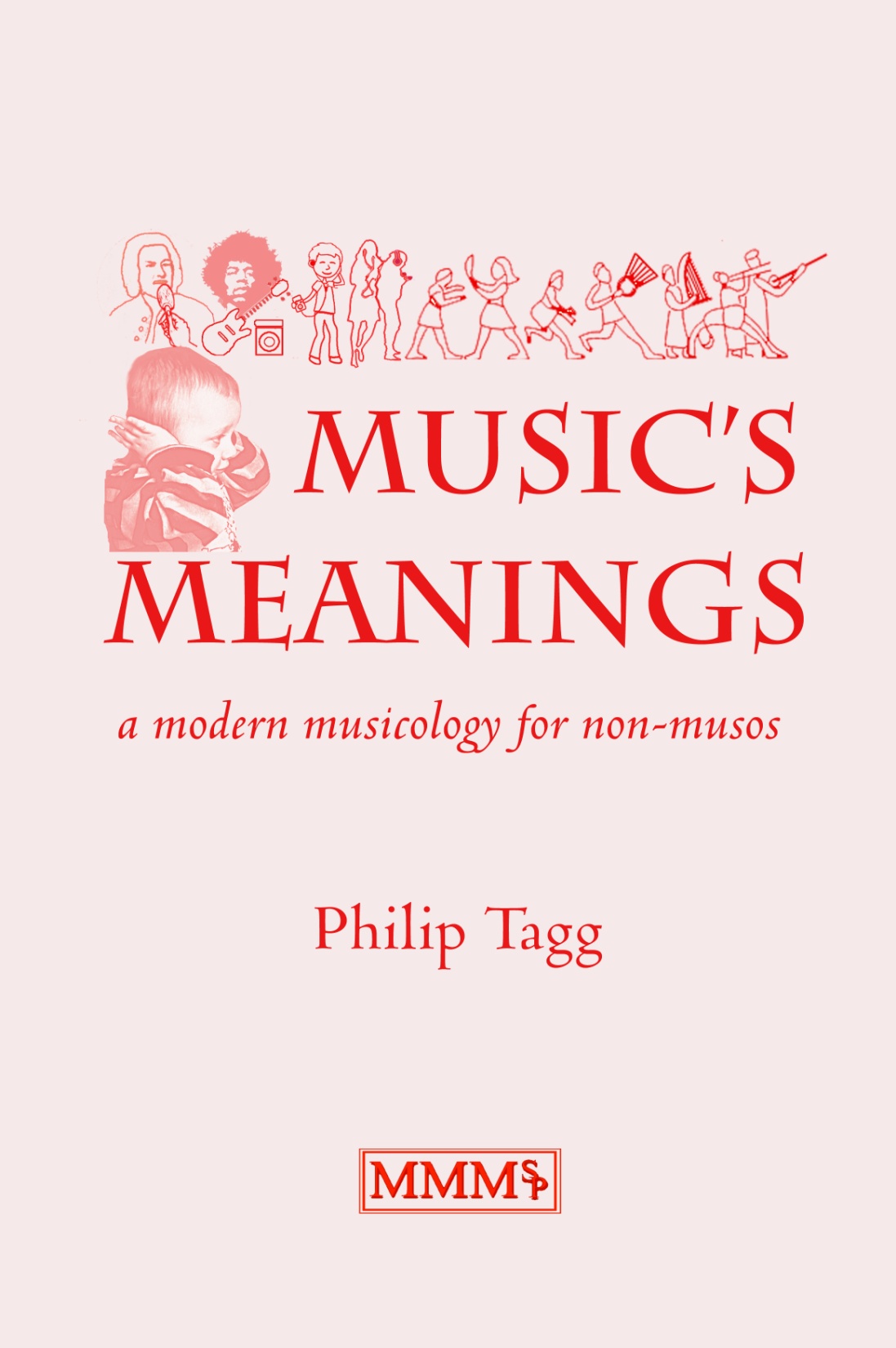 Chapter 5: basic semiotics
Chapter 6: intersubjectivity
Chapter 7: interobjectivity
Chapter 8: time & space
Chapter 9: timbre, loudness, tonality
Chapter 10: vocal persona
Chapter 11: diataxis
Chapter 12: syncrisis
Chapter 13: sign typology
Chapter 14: film music analysis
2015-01-15
32
THE END
Philip Tagg, Huddersfield  2015-01-15
www.tagg.org
2015-01-15
33